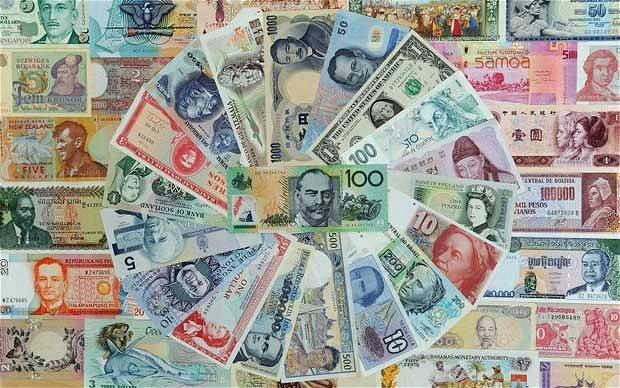 Wisselkoers heeft invloed…
Import
Export
Werkgelegenheid
Rol ECB
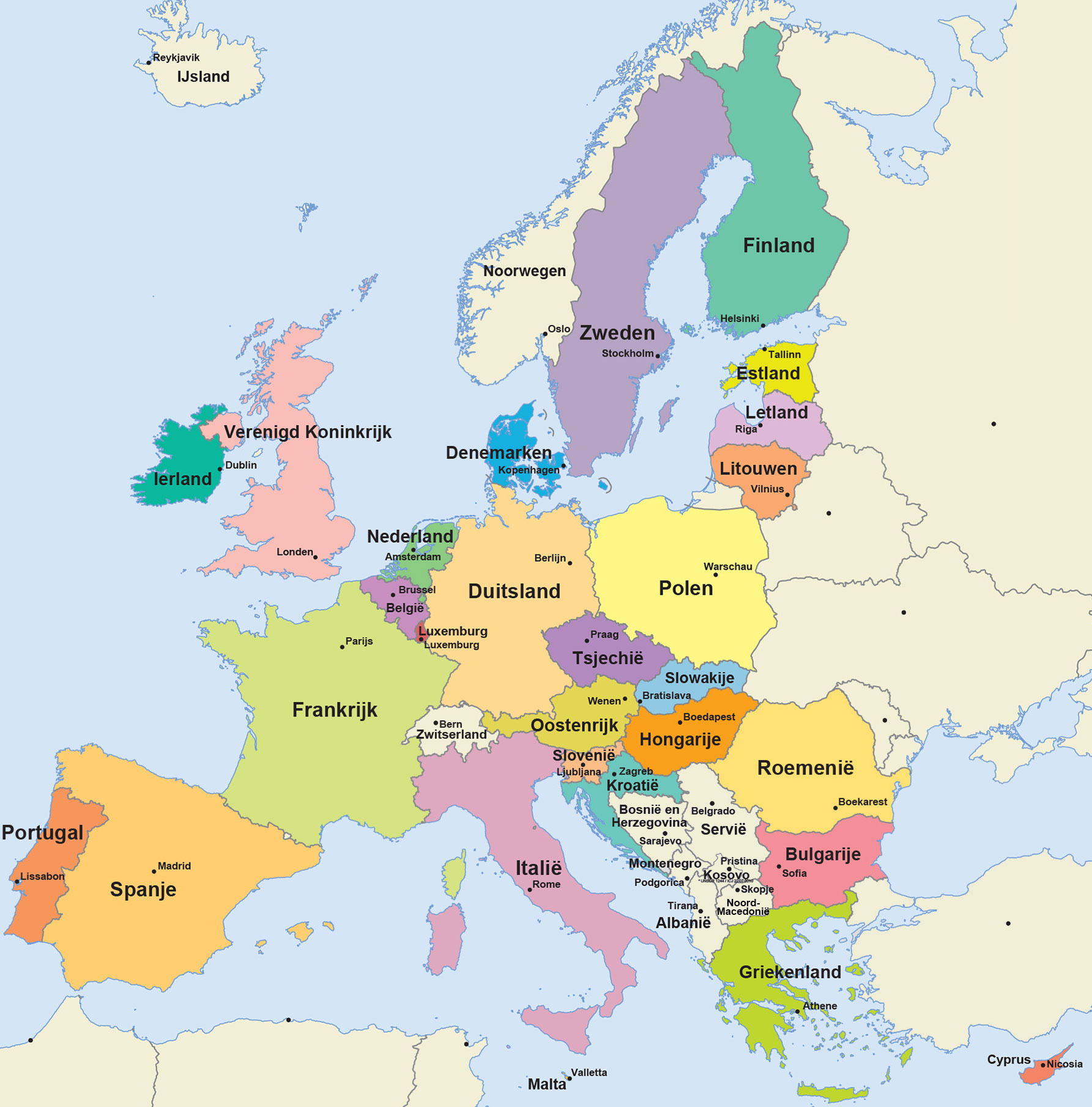 Internationale handel
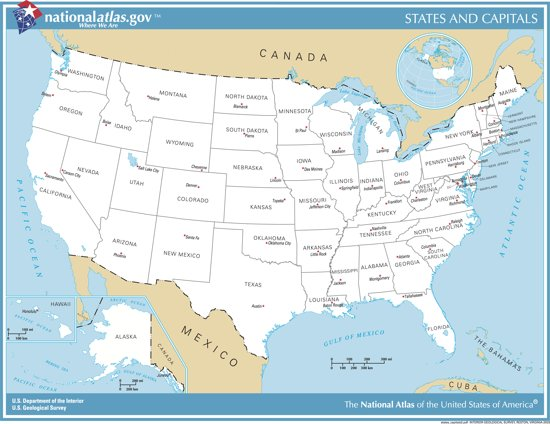 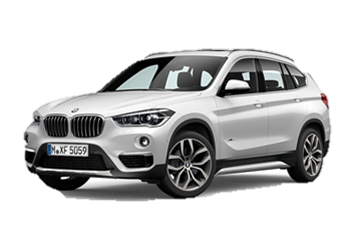 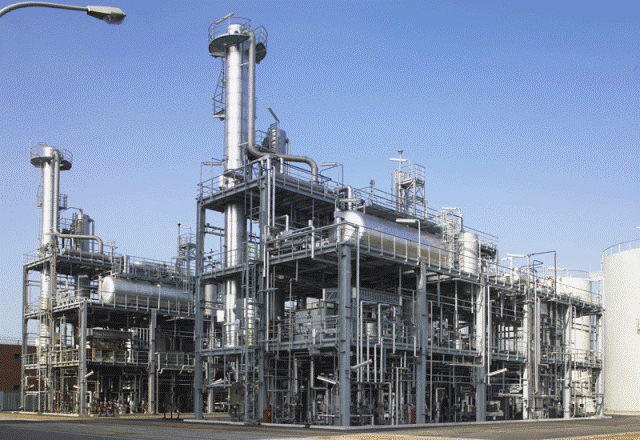 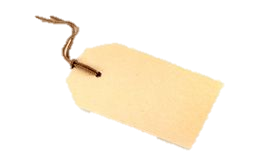 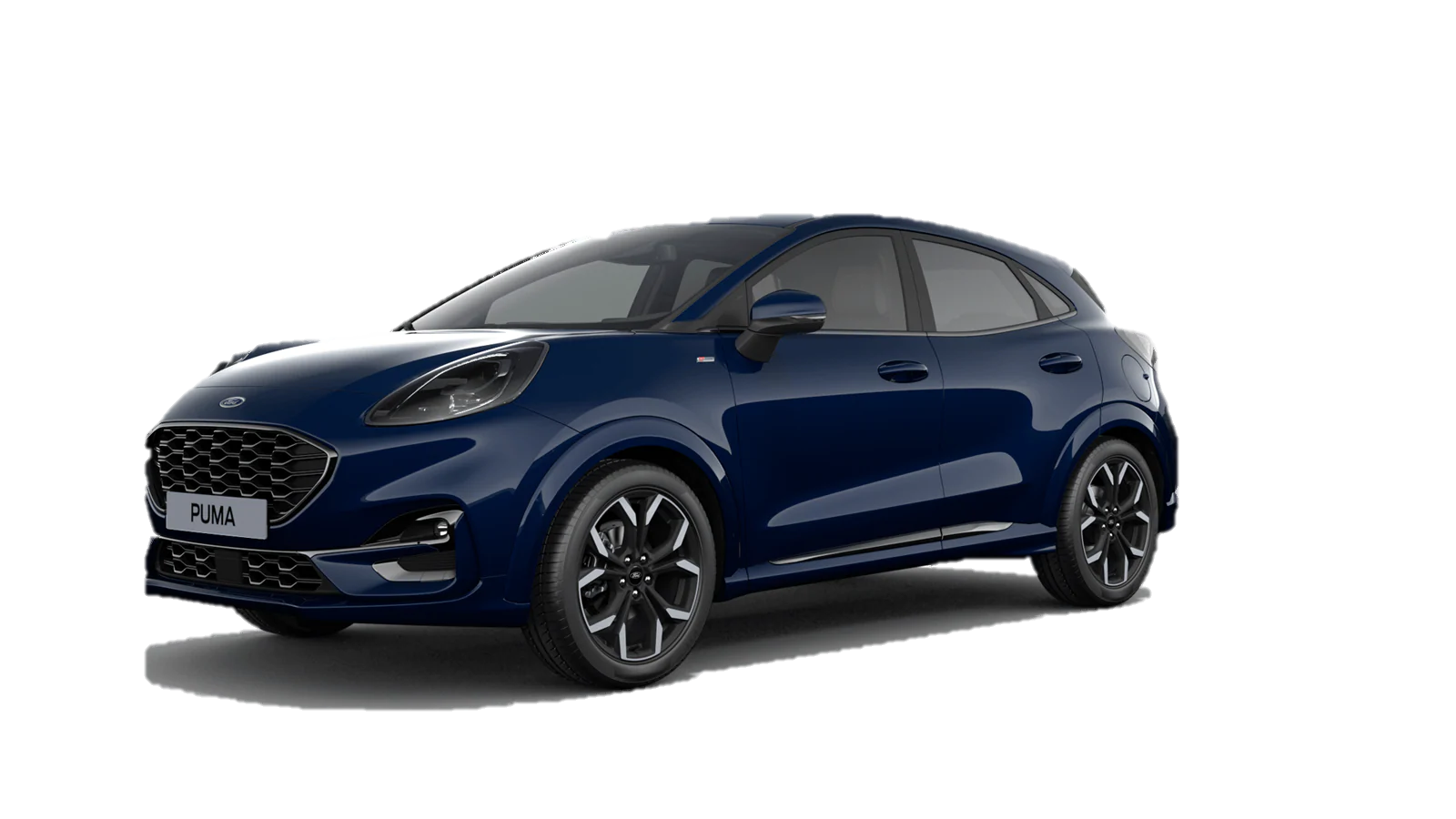 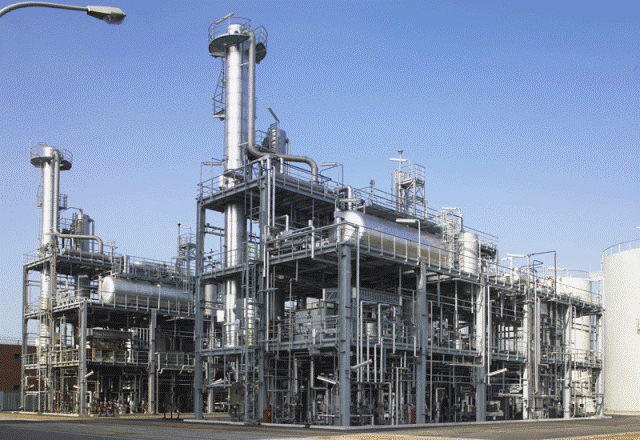 € 30.000
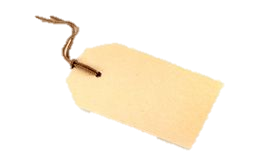 $ 30,000
Wisselkoers € 1  = $ 1,50
Wisselkoers € 1  = $ 1
Omdat de euro meer waard wordt:
De Amerikaanse auto kost $ 30,000  voor de EMU klant € 20.000
De EMU auto kost  € 30.000  voor de VS klant $ 45,000

Gevolg
Amerikanen kopen geen auto’s uit de EMU, onze export daalt
EMU landen kopen vooral auto’s uit de VS, onze import stijgt

Conclusie:
Een dure euro is ongunstig voor de werkgelegenheid, maar we kunnen wel lekker goedkoop in het buitenland kopen
Rol ECB (europees centrale bank)
De ECB kan dollars gaan kopen.
Meer vraag naar de dollar, de prijs zal stijgen
De wisselkoers gaat weer terug naar $ 1 = € 1
Voor wie is het gunstig?
Oude koers € 1 = 125 yen         nieuwe koers € 1 = 110 yen 

** Japaners die op vakantie gaan naar Nederland.
** Japaners die graag Japanse producten kopen.
** Japaners die producten produceren voor de Nederlandse markt.
** Nederlanders die op vakantie gaan naar Japan.
** Nederlanders die graag Nederlandse producten kopen.
** Nederlanders die producten produceren voor de Japanse markt.